Unit 7  Days and Months
A Class Calendar
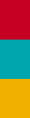 WWW.PPT818.COM
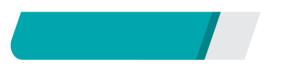 课前自主预习
Lesson 39　A Class Calendar
date
January
March
April
June
Lesson 39　A Class Calendar
second
February
third
Lesson 39　A Class Calendar
fourth
fifth
May
sixth
Lesson 39　A Class Calendar
have a class party
Sports  Day
Lesson 39　A Class Calendar
date
What's
Today
December
On
will       have
Lesson 39　A Class Calendar
句型透视
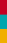 1　 It's January 17. 今天是1月17号。
[探究]英语中常用的日期表达方式为“月日年”，年份之前加逗号。书写时，“日”可用基数词或序数词，序数词常用简略式；读时，习惯上都读序数词。例如：April 1/1st, 2010读作“April the first, two thousand and ten”。
[拓展]序数词用来表示顺序，其构成一般是在词尾加­th。
Lesson 39　A Class Calendar
记忆口诀
　　　　基数词变序数词
基变序，很容易，末尾加上“th”；
一、二、三特殊记，末尾分别t, d, d；
八减t, 九去e, f来把ve替；
y改为“ie”， 结尾仍有“th”；
若是遇到几十几，只变个位就可以。
Lesson 39　A Class Calendar
活学活用
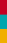 —Do you know when Christmas Day is?
—It's on ________．
A．December 24th	B．January 1st
C．December 25th	D．October 1st
C
Lesson 39　A Class Calendar
2　 What's the date today, Li Ming?
           李明，今天几号？
[探究] What's the date…？是询问日期的句型，意为“……几号？”其同义句型为“What date is it…？”其答语均为“It's＋月份＋日期．”。
Lesson 39　A Class Calendar
活学活用
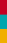 明天几月几号？ 
________ ________ is it tomorrow?
What             date